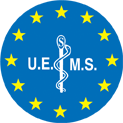 CESMA Standard Setting
Maeve Durkan MBBS ( Hons), FACP, Mmed.Ed , FESC
President  UEMS CESMA
President , UEMS Board of Endocrinology
Vice President, UEMS CESMA
UEMS CESMA :Determining your Exam pass mark
Remember *Directly related to who is taking exam

Differing ‘ experiences/ training level’*

Angoff Scoring  ( what the minimally passing candidate will score)
Modified Angoff Scoring 
Hofstee Method ( minimum and maximum accepted failure rates )
Cohen method ( cut off score taking 60% achieved by 95th percentile candidate)
What is your  purpose for the Exam
What is your priority

Is it a a delivery of ‘ any exam’ ?

Pressure  mounts as exams determine career progression

Are our  priorities shifting ? Are we compromising validity ? Integrity ?

We must not lose the art of exam in pursuits of delivery?
CESMA Standard setting .. The Practical side
Minimum 7 people

Preferably those NOT involved in setting questions 

You get a score 0- 100

You all rate your question numerically
CESMA Standard setting .. The Practical side
You avoid extreme scores

By that 0-5 / 95- 100  Too easy / To difficult

Average score discussed for each Q – are there outliers

Each and every one of 200+* Q questions reviewed 

Some discarded – Usually 20%
CESMA Standard setting .. The Practical side
In your scoring

You want the ‘right candidate ‘ to get it right

You don’t want the wrong candidate getting t right 

Thinking of these candidates as you score difficulty

Essentially that candidates have good knowledge ‘core areas’
CESMA Standard setting .. The Practical side
Average score entered into  data base/ computer generated algorhythm

Cut score generated for pass mark

Cut score generated form ‘easy and hard ‘’95 & 25

Standard error of measurement / Standard error of judgement
CESMA Standard setting .. The Practical side
Editing cut scores. -Be careful

Going up or down 

May pass too many-
no discrimination for ‘poor barely passing specialist

May pass too few
– allowing the ‘top candidate in’ and  dissuading further applications